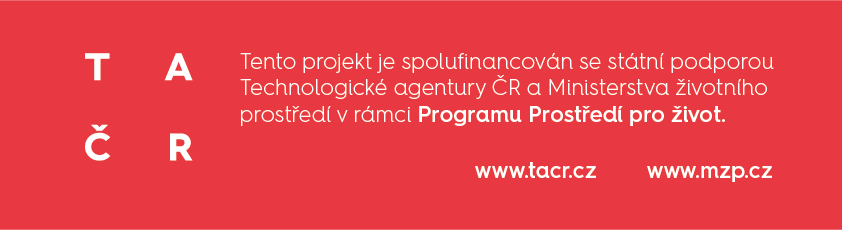 TA ČR PPŽ7   SS07010080Zapracování konceptu hodnocení ekosystémových služeb do budoucích plánů povodí
Úvodní pracovní porada pro rok 2025
14.2.2025 online
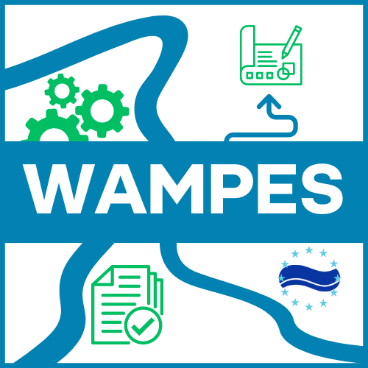 Hlavní cíl projektu:
Upravit koncept ekosystémových služeb pro využití v podmínkách plánování v oblasti vod v České republice
Dílčí cíle projektu
C1) Vytvořit metodiku hodnocení kvality ekosystémových služeb v rámci vodních útvarů, s využitím kombinace volně dostupných datových sad a dat vlastněných zapojenými institucemi; 
C2) Prostřednictvím konceptu ekosystémových služeb podpořit naplňování cílů Evropské směrnice o vodách a Národního akčního plánu adaptace na změnu klimatu; 
C3) Vyjádřit a prezentovat hodnotu vybraných, nejčastěji realizovaných vodohospodářských opatření prostřednictvím hodnoty ekosystémových služeb;
C4) Určení priorit hlavních skupin stakeholderů vzhledem k cílům plánování v oblasti vod
Náplň projektu
Inovace budoucích plánů Povodí prostřednictvím vytvoření metodiky hodnocení ekosystémových služeb vodních útvarů (ESVÚ), jejich ekonomického vyjádření, inovace strategických dokumentů v plánování v oblasti vod (POV) a adaptací na změnu klimatu, inovace následujících plánovacích období, modelování dopadů změn klimatu na oblast POV a hodnocení a zefektivnění finanční a funkční efektivity opatření katalogu plánů Povodí.
Program
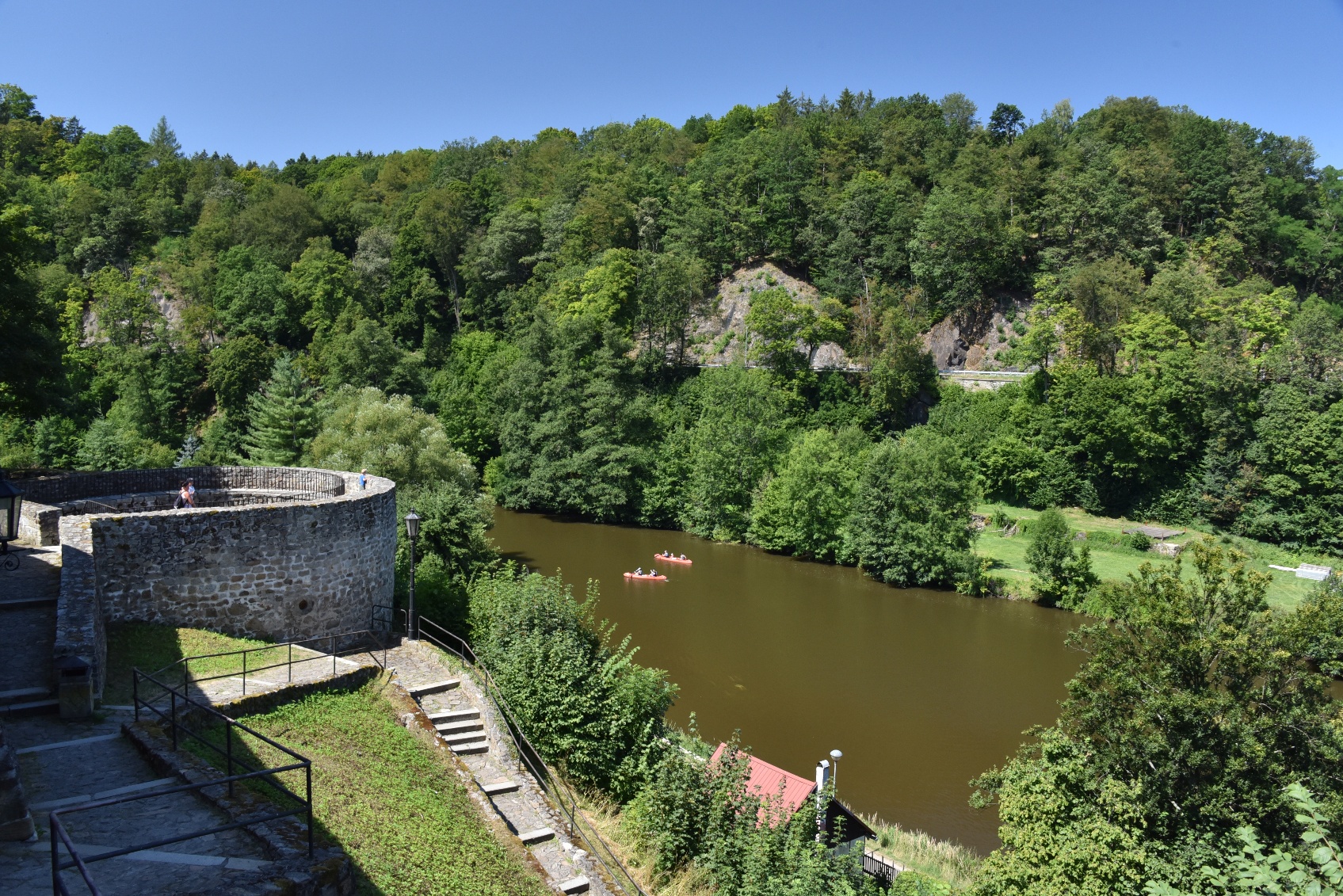 Shrnutí roku 2024
Za projekt
Za jednotlivé WPs

Plán na rok 2025
Shrnutí roku 2024
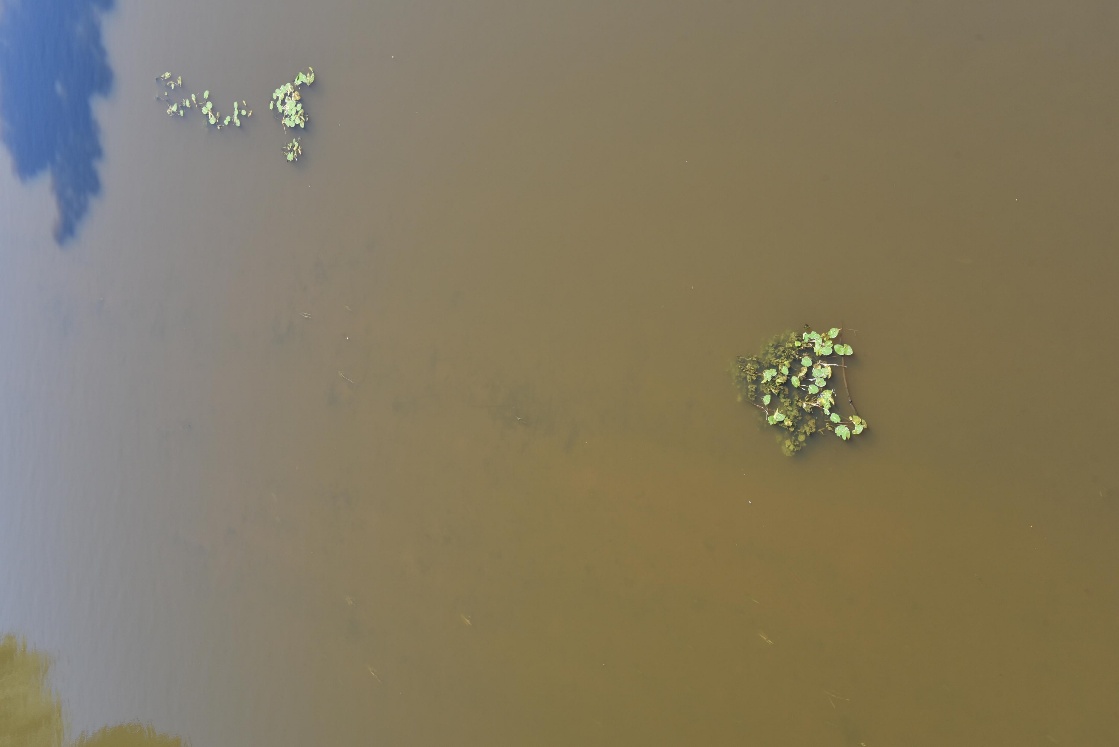 Shrnutí rok 2024 a úkoly pro rok 2025
WP1 – Enviropolitiky a plány povodí
Řešitelé: Jiří Schneider (MENDELU), Martin Pavel (Sweco), Ivana Karberová (MENDELU), Jiří Jakubínský (ÚVGZ), Pavel Fic (MENDELU)
Analýza enviropolitických a strategických dokumentů
Implementace principu ekosystémových služeb do Plánování v oblasti vod – Plánů dílčích povodí

Oba body dokončit a systemizovat
Metodika
Obsahová analýza
Shrnutí rok 2024 a úkoly pro rok 2025
WP2 – Data management a klimatické scénáře a modely
Řešitelé: Stanislav Ruman (OU), Tomáš Galia (OU), Ludmila Floková (MENDELU), Jiří Jakubínský (ÚVGZ), Martin Pavel (Sweco)
Identifikace dostupných datových zdrojů pro kvantifikaci ekosystémových služeb
- detailní rešerše potenciálně vhodných zdrojů dat, přičemž základním předpokladem byla jejich dostupnost pro území celé České republiky, dostatečná kvalita dat (tj. zejména prostorové rozlišení) a potenciál pro pravidelnou aktualizaci dat
Problematika vlivu předpokládaných změn klimatu na vodní ekosystémy
- aktualizaci a rozšíření literární rešerše, zaměřené na téma dopadů klimatické a environmentální změny na vodní hospodářství, se zvláštním zřetelem na situaci v České republice

Dokončit oba kroky do formy systematického výstupu - ucelená metodika, závěry
Definování změn jako vstup pro hodnocení ES a POV
Shrnutí rok 2024 a úkoly pro rok 2025
WP3 – Ekosystémové služby
Řešitelé:  Jiří Schneider (MENDELU), Ivana Karberová (MENDELU), Martin Pavel (Sweco), Radka Redlichová (MENDELU), Jiří Jakubínský (ÚVGZ), Ján Babej (ÚVGZ), Lenka Štěrbová (ÚVGZ), Ondřej Cudlín (ÚVGZ), Martin Šlachta (ÚVGZ)
 Identifikace ekosystémových služeb,                                                                                                                                       poskytovaných vodními útvary

Stanovit indikátory
Metodický postup
Modelové příklady
Shrnutí rok 2024 a úkoly pro rok 2025
WP4 – Případové studie
Řešitelé: Stanislav Ruman (OU), Tomáš Galia (OU), Jiří Schneider (MENDELU), Martin Pavel (Sweco), Pavel Samec (ÚVGZ), Renata Včeláková (ÚVGZ), Ivana Karberová (MENDELU)

Kritéria pro výběr modelových území
Reprezentativní z hlediska ekologického, chemického stavu, LU/LC dílčího povodí
Realizovaná opatření různých typů
Srovnatelné vodní útvary a jejich dílčí povodí s opačnými charakteristikami
Předchozí odborné aktivity řešitelů - není podmínka, ale výhoda

Návrhy modelových území
úsek řeky Bečvy od soutoku Rožnovské a Vsetínské Bečvy ve Valašském Meziříčí (ř. km 61,2) po nově rekonstruovaný jez v Hranicích (ř. km 38,7)
Soutok – Lesy ČR, s.p.
Trkmanka, Morava (Olomouc), Stropnice (Nové Hrady)
Navrhnout a začít analyzovat všechna modelová území
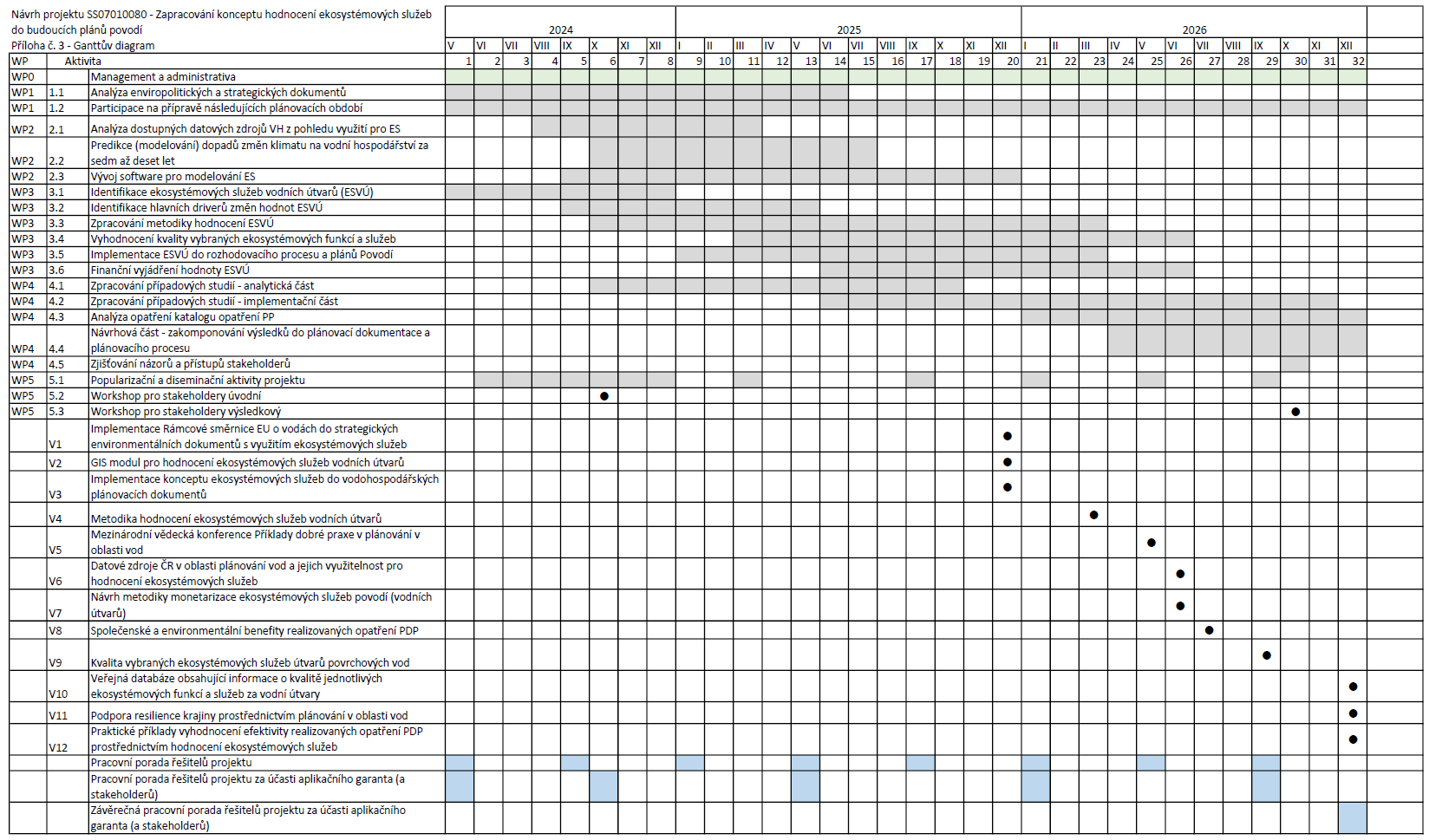 Hlavní výstupy
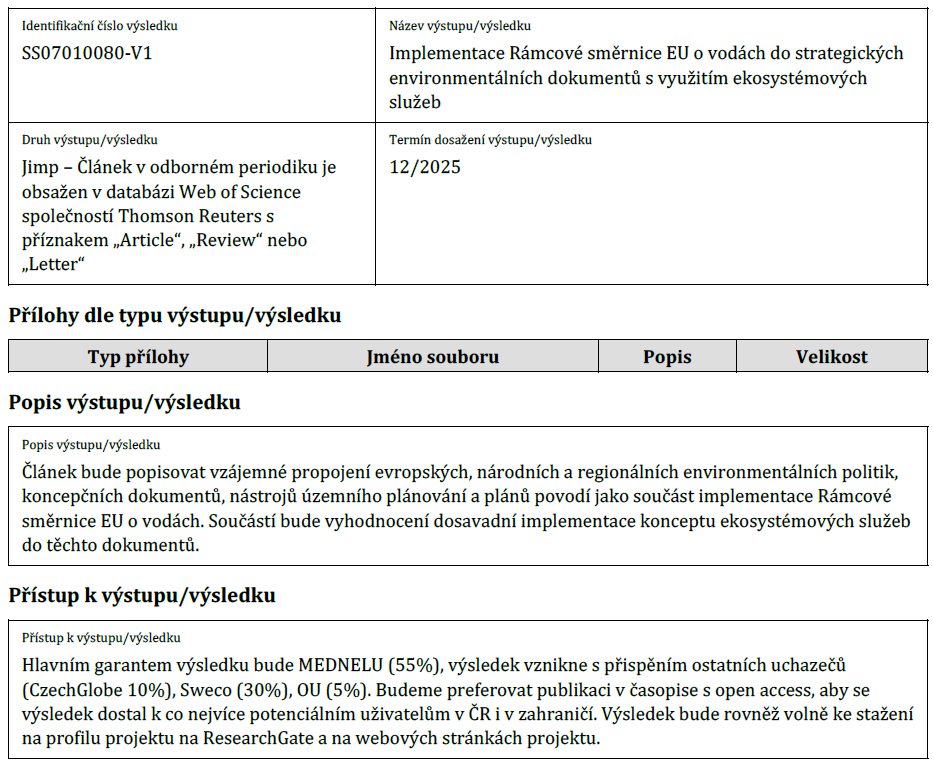 WP 1
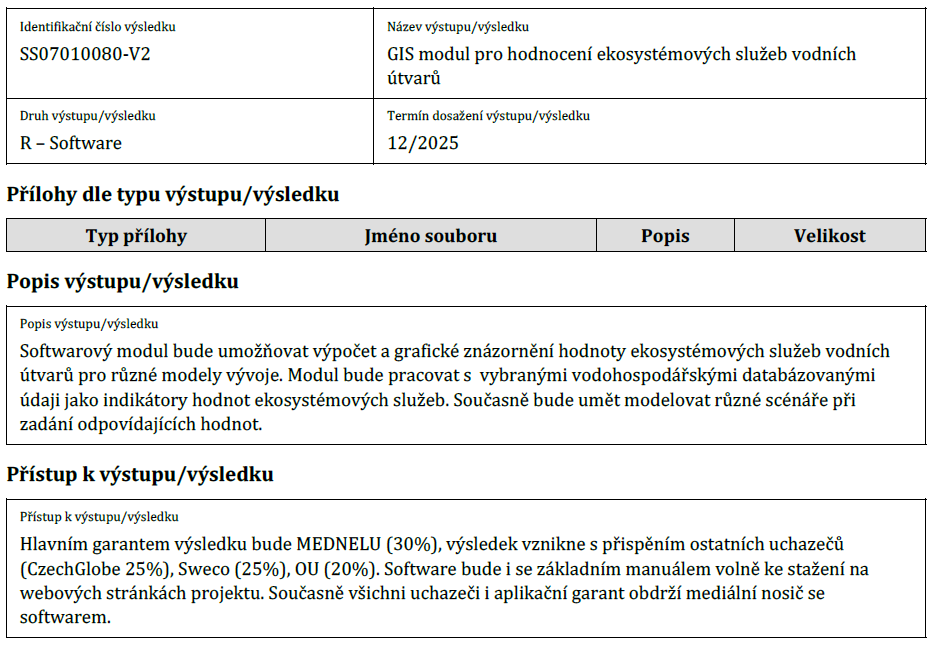 WP 2
WP 3
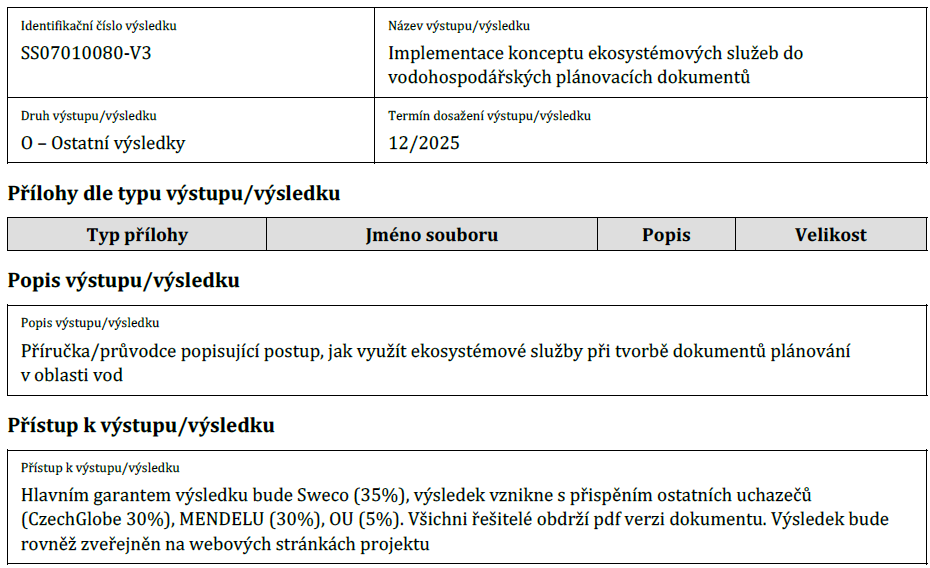 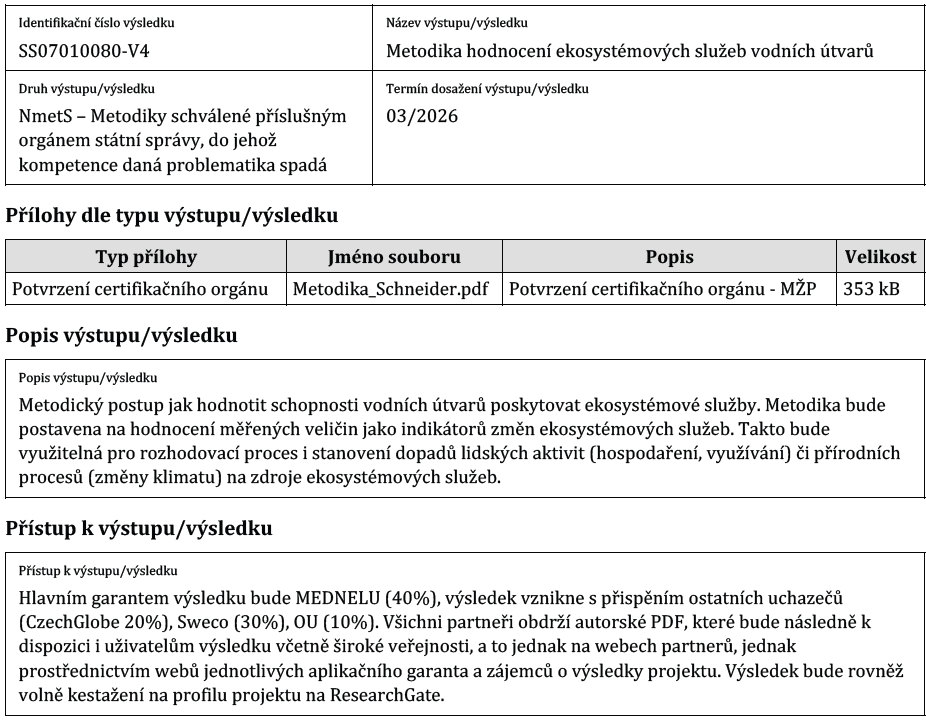 WP 3
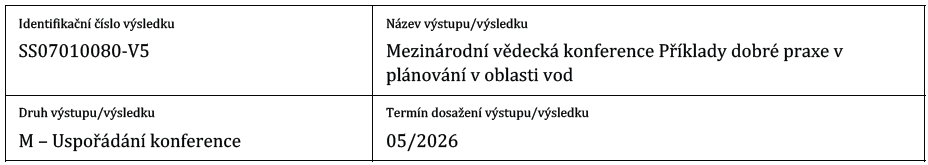 WP 5
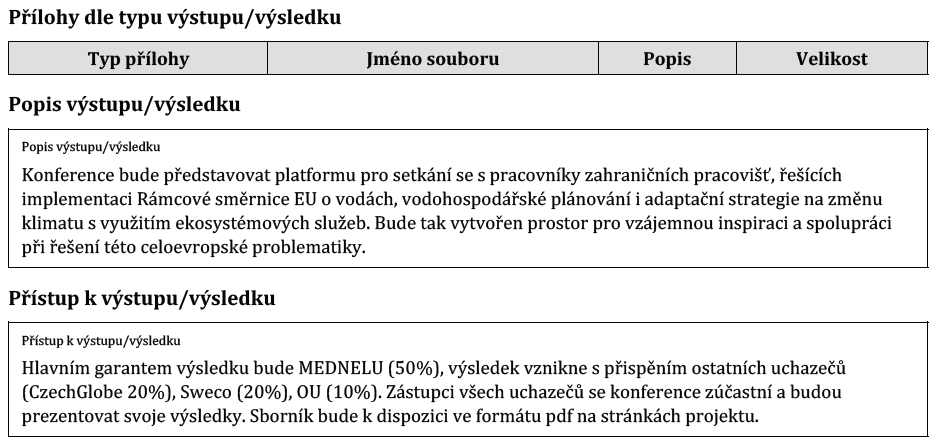 Propojení požadavků a výstupů jednotlivých WP
WP 1
Strategické dokumenty
WP 2
Databáze a modely
WP 3
Ekosystémové služby
WP 4
Modelová území
Úkoly a termíny - shrnutí
Termíny dalších setkání
Jednotlivé WPs - individuálně, svolají  a budou koordinovat hlavní řešitelé jednotlivých sekcí
Porada řešitelského týmu projektu - úterý 6.5. 2025                         - prezenčně nebo hybridně
Společný výjezd do terénu?
Poznámky z diskuze
Pracovat s revidovanou verzí tabulky ekosystémových služeb
Pojmosloví - založit slovník  - vodohospodářské služby vs ekosystémové služby, vodní útvar atp.
Celorepublikové (obecnější) vs lokální hodnocení ekosystémových služeb - měření z modelových území jako podklad pro celostátní využití metod hodnocení ES
6.3. v 10:00 hybridně pracovní porada k WP2, WP3, WP4 -ekosystémové služby - indikátory-implementace do modelových území
Identifikovat, jaká data budeme chtít od ČHMÚ a o ta požádat prostřednictvím MŽP, resp. Povodí
Dále v březnu - naplánovat pracovní schůzku se zástupci MZe a MŽP